Vlnová optika
Interference světla
Ohyb světla, Polarizace světla

 



Centrum pro virtuální a moderní metody a formy vzdělávání na Obchodní akademii T.G. Masaryka, Kostelec nad Orlicí
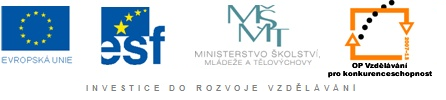 1
Interference světla
Interference světla = skládání světelných vlnění
Předpokladem pozorovatelné interference je koherence světelného vlnění.
Koherentní jsou 
světelná vlnění stejné
frekvence, jejichž 
vzájemný fázový rozdíl 
v uvažovaném bodě 
prostoru se s časem
nemění.
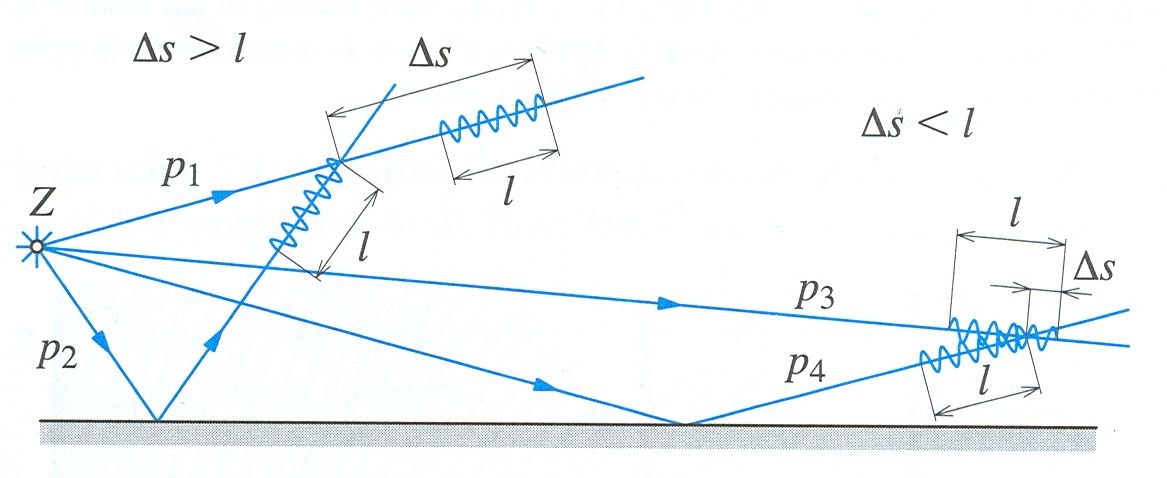 2
Interference světla
Youngův pokus:






dvousvazková interference - nerovnoměrné osvětlení stínítka               interferenční obrazec (interferogram)
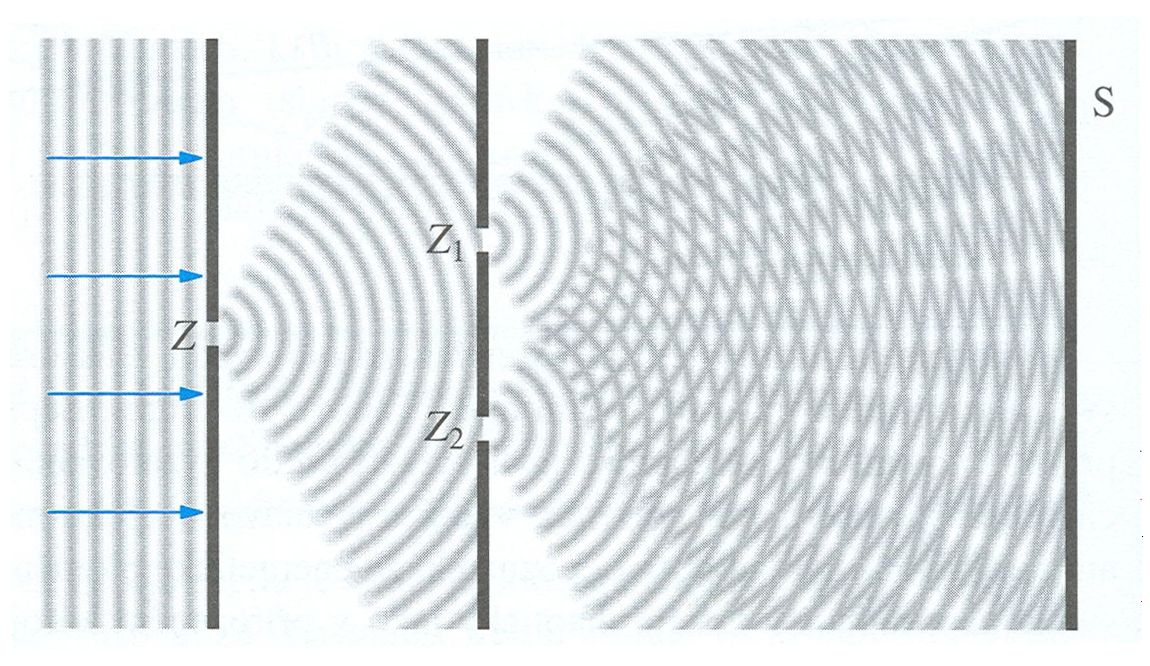 3
Interference světla
Je-li zdroj monofrekvenční (laser):
interferogram = světlé (interferenční maximum) a tmavé (interferenční minimum) proužky rovnoběžné se štěrbinami.
Interferenční
maximum – světelná
vlnění se stejnou fází.
Interferenční 
minimum – vlnění 
s opačnou fází.
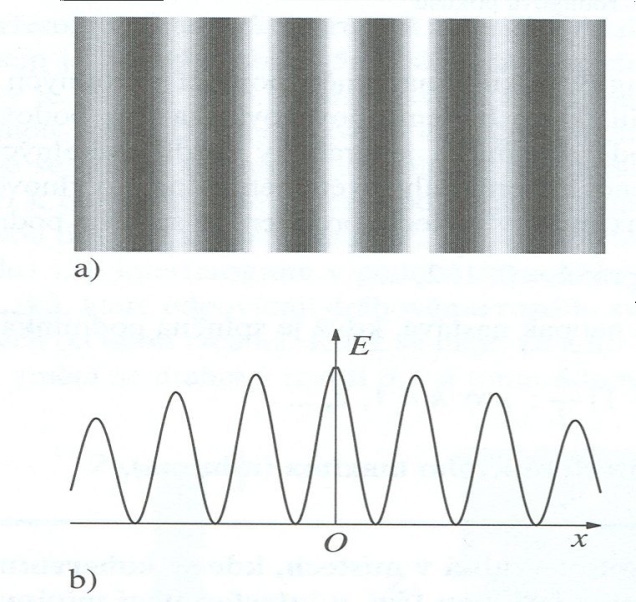 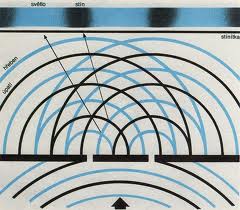 4
Interference světla
Interferenční maximum vzniká v bodech, pro které platí:                  , pro k = 0, 1, 2, …
Interferenční minimum nastává, je-li splněna podmínka:                          , pro k = 1, 2, …
      = dráhový rozdíl 
         světelných vlnění
  k – udává řád 
        interferenčního 
        maxima (minima)
                                     Schéma Youngova pokusu:
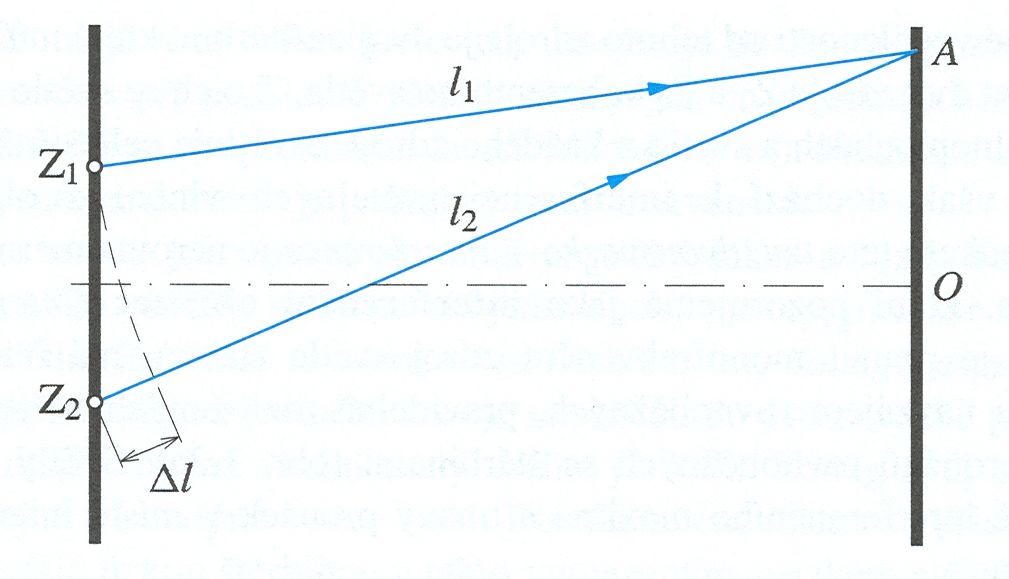 5
Interference světla
Interference bílého 
světla na mýdlové
bláně:




                                           
                                                Povrch bubliny:
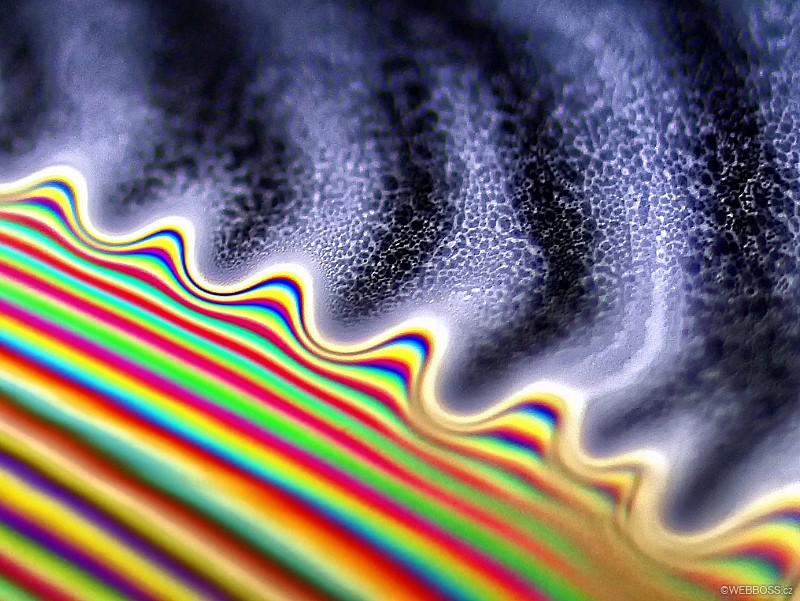 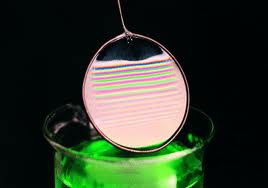 6
Interference světla
Využití interference:
 interferometr = přístroj 
   na měření velmi malých 
   rozdílů délek




Michelsonův interferometr
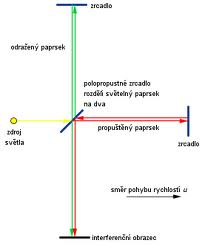 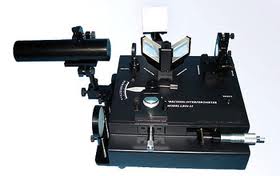 7
Interference světla
holografie – pomocí dvojrozměrného nosiče 	obrazového záznamu (emulze na skle, filmu, popř. 	plastové fólie) lze zobrazit trojrozměrné objekty
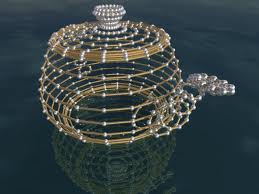 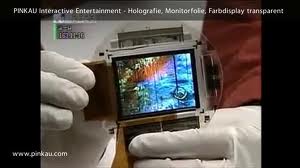 8
Interference světla
interference světla na tenké vrstvě
 příčinou je dvojnásobný odraz 
	světla na horním a dolním 
 	rozhraní tenké vrstvy látky,
  která má odlišný index lomu 
	než prostředí nad a pod vrstvou
                 vzniká dráhový rozdíl odražených vlnění
                 je-li vrstva dostatečně tenká, jsou odražená 		vlnění koherentní               pozorujeme 			interferenci
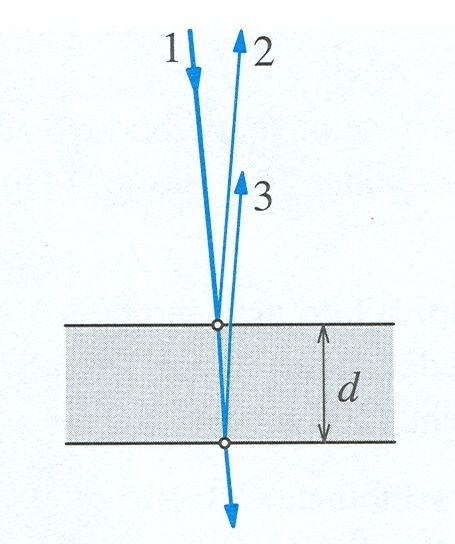 9
Interference světla
Nepravidelné barevné obrazce – mýdlové bubliny, olejové skvrny.
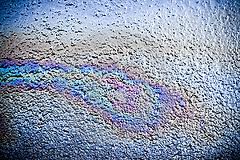 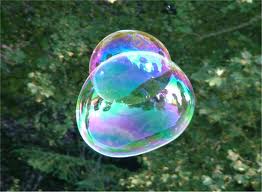 10
Interference světla
Praktické využití interference světla na tenké vrstvě:
 protiodrazná (antireflexní) vrstva 
  fotografické přístroje
 Newtonova skla – interferenční obrazec = soustava  		duhově zbarvených kroužků
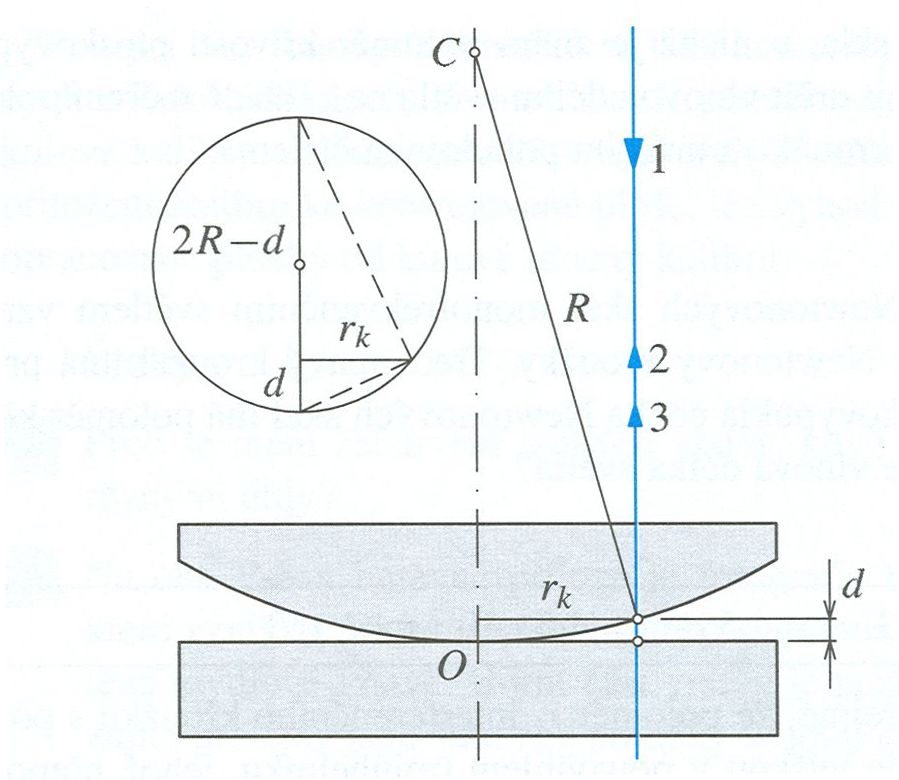 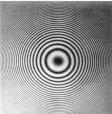 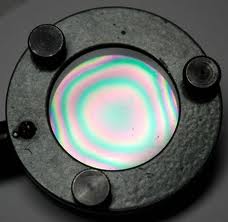 11
Ohyb světla
Ohyb (difrakce) světla: 
  po dopadu na okraj překážky se světlo šíří i za 	překážku, do oblasti geometrického stínu          
  hranice světla a stínu není	zcela ostrá
  pozorovatelné za překážkami 
	velmi malých rozměrů
	(srovnatelné s vlnovou délkou světla)
  vznikají ohybové (difrakční) obrazce – světlé a  	tmavé proužky různé šířky
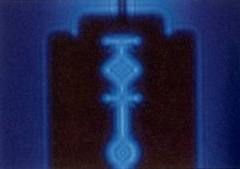 12
Ohyb světla
Ohyb světla na hraně        Ohyb světla na štěrbině
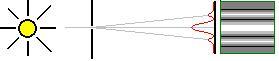 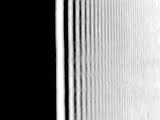 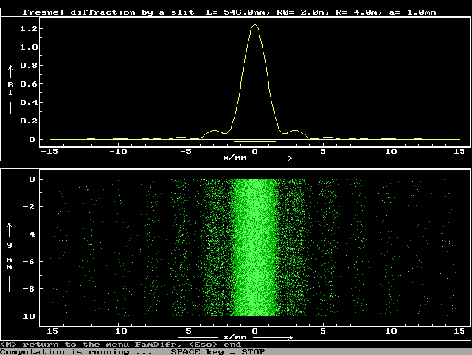 13
Ohyb světla
Ohyb světla na optické mřížce
(soustava velkého počtu štěrbin, které jsou navzájem    	stejně vzdáleny)
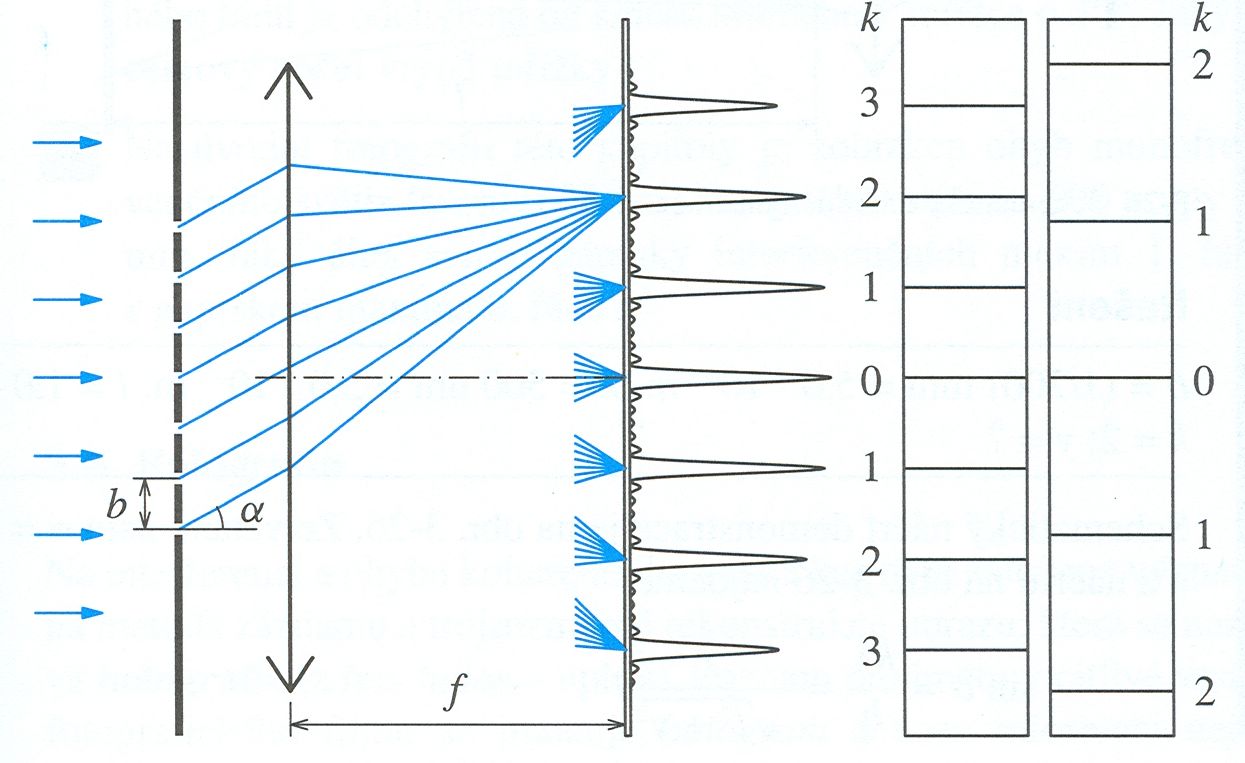 14
Ohyb světla
Mřížková spektra
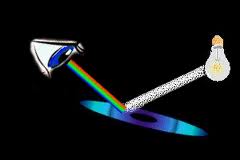 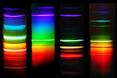 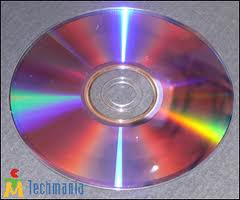 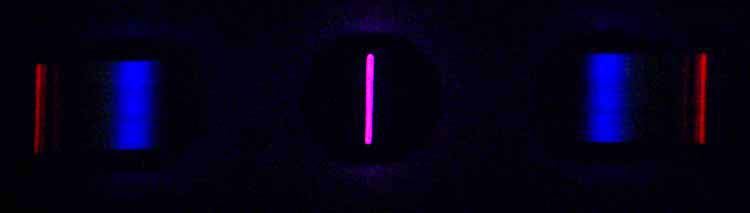 15
Polarizace světla
Světlo = příčné elektromagnetické vlnění
Vektor intenzity E elektrického pole je vždy kolmý na směr, kterým se vlnění šíří.

Světelné vlnění:
nepolarizované – v rovině kolmé k paprsku přirozeného světla se směr vektoru E nahodile mění
lineárně polarizované - vektor E kmitá stále v jednom směru
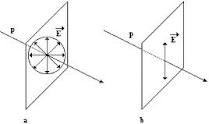 16
Polarizace světla
Přirozené nepolarizované světlo lze přeměnit na polarizované:  odrazem a lomem
		dvojlomem a absorpcí(pomocí 			                    	polaroidů)
Užití polarizovaného světla: 
 v polarimetrii
 ve fotoelasticimetrii
 v konstrukci zobrazovačů LCD a snímačů optického 	záznamu na kompaktních discích
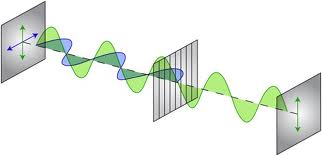 17
Použitá literatura a www stránky
Fyzika pro gymnázia – Optika
doc.RNDr. Oldřich Lepil, CSc
Fyzika pro střední školy
doc,RNDr.Oldřich Lepil,CSc
Sbírka řešených úloh z fyziky pro SŠ
RNDr. Karel Bartuška
Fyzweb.cz
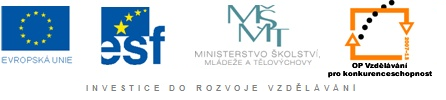 18